Лекція 8.ПРОДУКТИВНІСТЬ РЕСУРСІВ, ВИТРАТИ ВИРОБНИЦТВА ТА РІВНОВАГА ФІРМИ І ГАЛУЗІУ ДОВГОСТРОКОВОМУ ПЕРІОДІ
1. Вибір фірмою ефективної технології. Зміна масштабів виробництва. 
2. Вибір фірмою економічно ефективного способу виробництва. Мінімізація довгострокових сукупних витрат для заданого обсягу. Траєкторія розвитку фірми.
3. Довгострокові середні витрати. Вибір мінімального ефективного розміру фірми.
4. Механізм встановлення довгострокової рівноваги конкурентної фірми і галузі.
1. Вибір фірмою ефективної технології. Зміна масштабів виробництва
У довгостроковому періоді фірма може змінювати обсяги будь-якого з вхідних ресурсів, тобто технологію виробництва. 
Виробнича функція дозволяє обчислити максимальний обсяг продукції для кожної технології, 
водночас вона надає можливість визначити всю множину технологій, що дозволяють виробити заданий обсяг продукції.
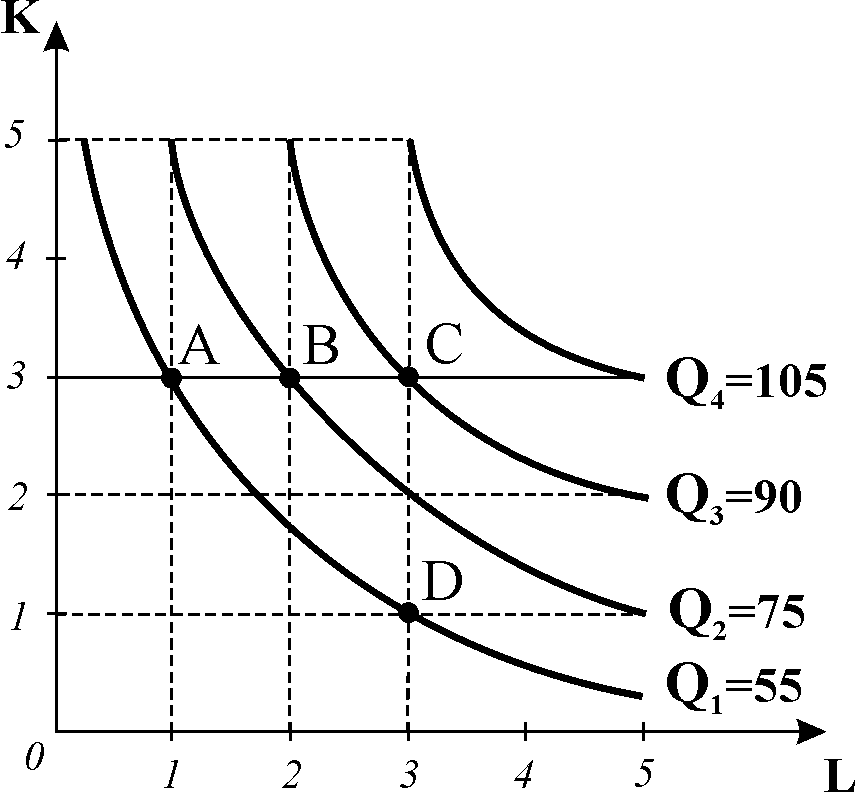 Довгострокова виробнича функція. Ізокванти
Ізокванта
це крива однакової кількості продукту, яка відображає множину комбінацій вхідних ресурсів, котрі забезпечують певний фіксований рівень випуску.
Властивості ізоквант:
кожна наступна, розташована далі від початку координат, ізокванта відповідає вищому рівню виробництва; 
ізокванти, що відображають різні рівні випуску, не можуть перетинатися;
ізокванти мають від’ємний нахил; 
нахил ізокванти до відповідної осі збільшується (зменшується) при збільшенні (зменшенні) відповідного фактора виробництва; 
ізокванти опуклі до початку координат і не перетинають осі координат, а лише необмежено наближаються до них, оскільки фактори виробництва є лише частково замінними.
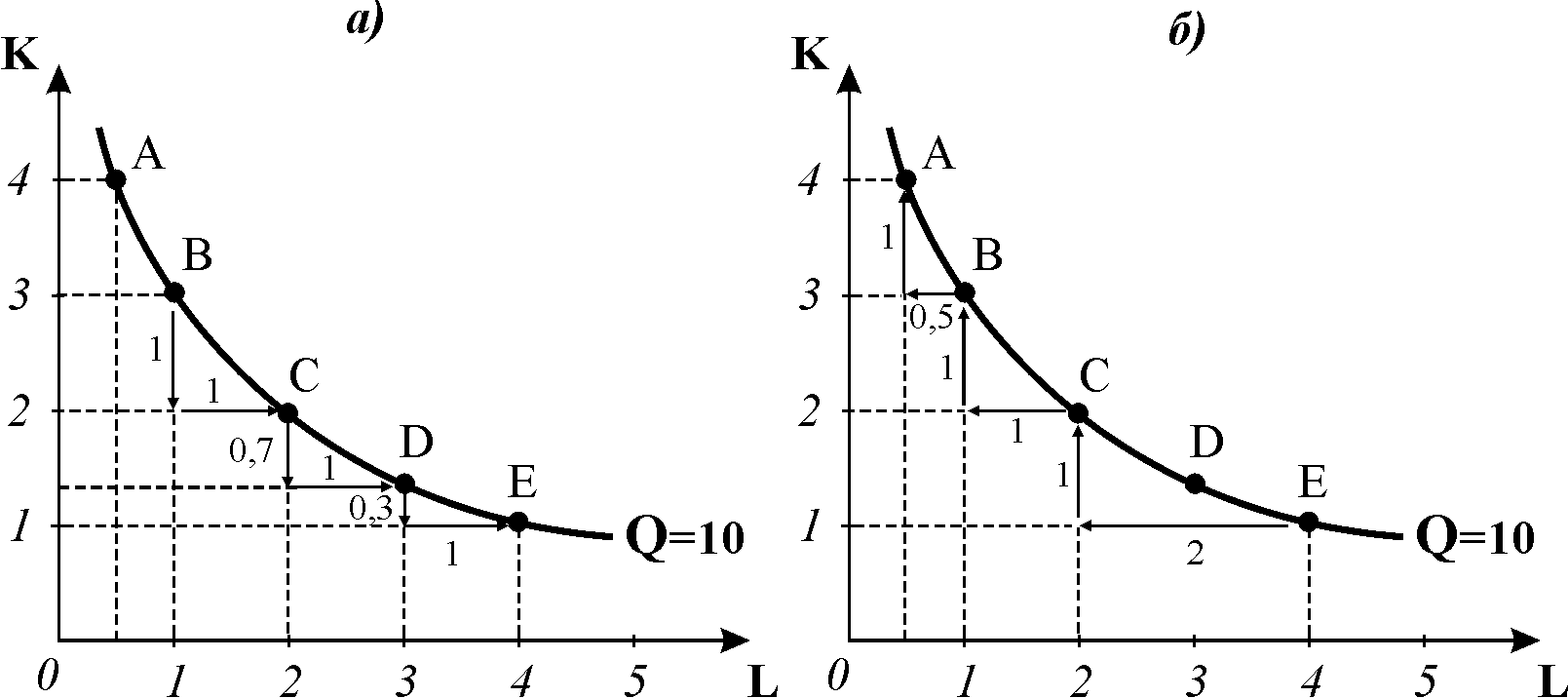 Спадна гранична норма технологічної заміни
Гранична норма технологічної заміни
показує, від якої кількості одного фактора треба відмовитись, щоб залучити у виробництво додаткову одиницю іншого фактора.
Закон зниження граничної норми технологічної заміни:
зі збільшенням застосування у виробництві будь-якого фактора гранична норма технологічної заміни одиниці цього фактора іншим знижується, і навпаки.

В залежності від ступеня замінності факторів виробництва можливі різні типи функцій виробництва.
Типовою функцією з частковою змінюваністю факторів виробництва є функція Кобба-Дугласа: Q=А·Kα·Lβ
Ізокванти функції мають вигляд опуклих до початку координат кривих, які необмежено наближаються до координатних осей.
Виробнича функція Леонтьєва є функцією з фіксованими пропорціями використання виробничих факторів:
 Фактори є абсолютними доповнювачами, кожен рівень виробництва вимагає визначеної комбінації праці і капіталу. Ізокванти функції мають вигляд L - подібних кривих, кутові точки яких відповідають певним наборам факторів.
Практичне значення
Аналіз довгострокової функції виробництва має важливе практичне значення, особливо для планування розвитку фірми. 

Якщо обсяги використання факторів виробництва змінюються не в протилежних напрямках, а в одному і тому ж, тобто коли фірма збільшує використання всіх вхідних ресурсів, відбувається зміна масштабів виробництва. Фірма переходить на нові обсяги виробництва у довгостроковому періоді.
Довгострокова виробнича функція показує ефект масштабу, тобто співвідношення між зростанням затрат ресур­сів і зростанням обсягів виробництва.
Можливі три випадки ефекту масштабу:
Якщо темпи зростання обсягів виробництва перевищують темпи зростання обсягів ресурсів, має місце зростаючий ефект масштабу. В цьому випадку вигідно будувати великі підприємства, наприклад, в енергопос­тачанні.
Якщо обсяги виробництва зростають тими ж темпами, що і обсяги використовуваних ре­сурсів, має місце постійний ефект масштабу. В цьому випадку гранична і середня продуктивність залишаються незмінними.
Якщо зростання обсягів виробництва відбувається в меншій мірі, ніж зростають обсяги залучених ресурсів, має місце спадний ефект масштабу.
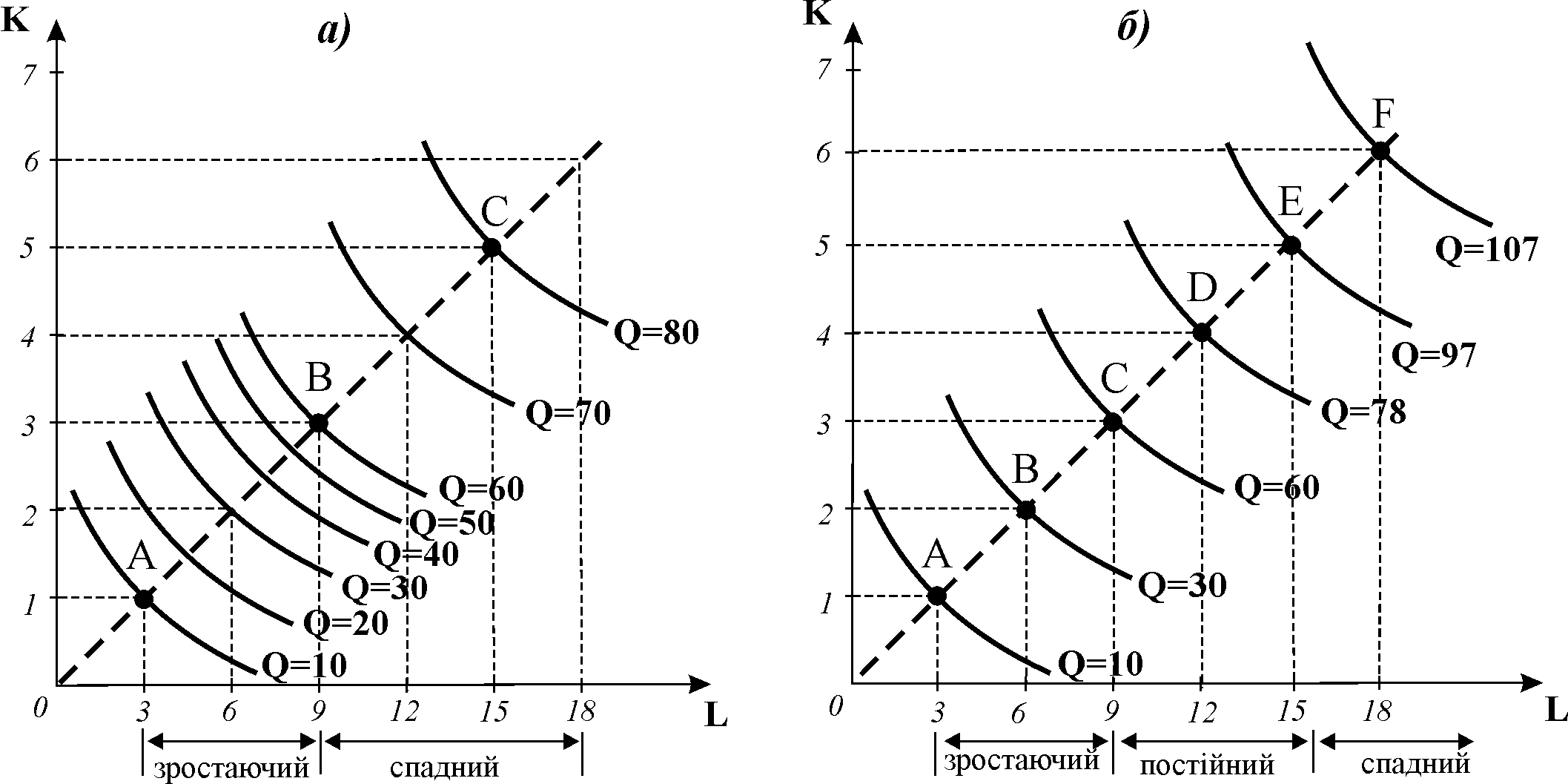 Ефекти  масштабу
Ефект масштабу = еластичність ВИРОБНИЧОЇ ФУНКЦІЇ за факторами виробництва
2. Вибір фірмою економічно ефективного способу виробництва. Мінімізація сукупних витрат для заданого обсягу. Траєкторія розвитку фірми
У довгостроковому періоді всі фактори вироб­ництва, отже, і всі витрати змінні, тому в аналізі не виділяються постійні витрати. Розрізняють лише:
довгострокові сукупні витрати – витрати на весь обсяг продукції (LC)
дов­гострокові середні витрати – витрати на одиницю продукції (LAC)
довгострокові граничні витрати – додаткові витрати на випуск додаткової одиниці продукції (LMC)
Для кожного періоду фірма має визначений обмежений розмір фінансових коштів
Ізокоста
Карта ізокост
•
•
0
Модель мінімізації довгострокових сукупних витрат для заданого обсягу випуску
•
•
•
0
В умовах зміни ціни одного з ресурсів
на подорожчання праці фірма відреагує заміною її капіталом
ефект заміни, подібний до ефекту заміни у поведінці споживача
для фірми ефект доходу відсутній
Оскільки обсяг виробництва є величиною заданою, фірма не може збільшити його, перемістившись на вищу ізокванту
менеджер фірми може вибрати нову технологію у випадку зміни ціни одного з ресурсів за кутовим коефіцієнтом ізокости.
•
•
0
Модель максимізації обсягу випуску за даного рівня витрат
E
•
0
Траєкторія розвитку фірми
Збільшуючи фінансові видатки на всі фактори виробництва, фірма має змогу розвиватись.
Траєкторія розвитку ілюструє комбінації праці і капіталу, які вибирає фірма, щоб мінімізувати витрати кожного з рівнів виробництва у довгостроковому періоді.
Траєкторія розвитку / 
лінія експансії
•
•
•
•
•
0
Негнучкість виробництва у короткостроковому періоді
Можливість зміни всіх ресурсів у довгостроковому періоді надає фірмі додаткової гнучкості порівняно з короткостроковим періодом, дозволяє виробляти продукцію за нижчого рівня сукупних витрат, ніж тоді, коли обсяг капіталу фіксований.
у довгостроковому періоді, коли всі ресурси змінні, фірма має можливість працювати з меншими сукупними витратами, ніж у короткостроковому періоді.
Траєкторія розвитку
•
P
•
•
0
3. Довгострокові середні витрати. Вибір мінімального ефективного розміру фірми
основне завдання виробничої діяльності фірми довгострокового періоду - мінімізація середніх витрат 
Ці витрати формують ціну виробника, від рівня якої залежить результат діяльності фірми.
Модель довгострокових середніх витрат зі змінним ефектом масштабу
Між короткостроковими і довгостроковими середніми сукупними витратами існує зв’язок: 
крива довгострокових середніх витрат (LAC) будується на основі короткострокових кривих середніх сукупних витрат (ATC) 
вона огинає їх множину, але не завжди дотична до кривих АТС у точках їх мінімумів.
Абсциси точок перетину кривих АТС показують обсяги виробництва, за яких доцільно змінити масштаб виробництва.
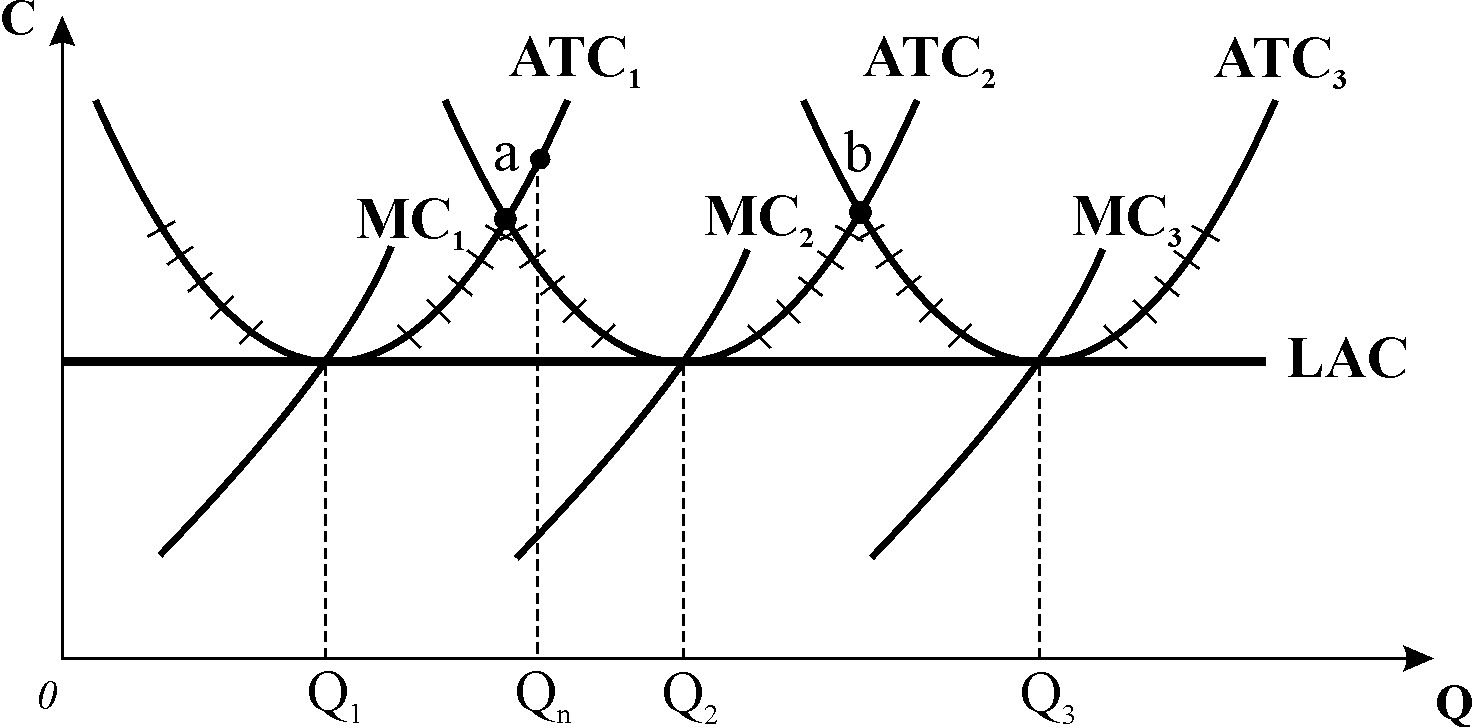 Рис. Крива довгострокових середніх витрат з постійним ефектом  масштабу
Ефекти масштабу
постійний ефект масштабу спричиняє незмінність довгострокових середніх витрат (LAC - пряма горизонтальна лінія)
зростаючий ефект масштабу дає економію витрат на масштабі, – витрати на одиницю продукції зменшуються з нарощуванням обсягів випуску (LAC – спадна)
спадний ефект масштабу дає втрати на масштабі – середні витрати зі збільшенням обсягу випуску зростають (LAC – висхідна).
Загальний випадок кривої LAC  - U – подібна конфігурація, спричинена змінним характером ефекту масштабу.
С
ATC5
ATC1
ATC4
ATC2
ATC3
LMC
MC5
MC1
LAC
MC4
MC2
MC3
Q
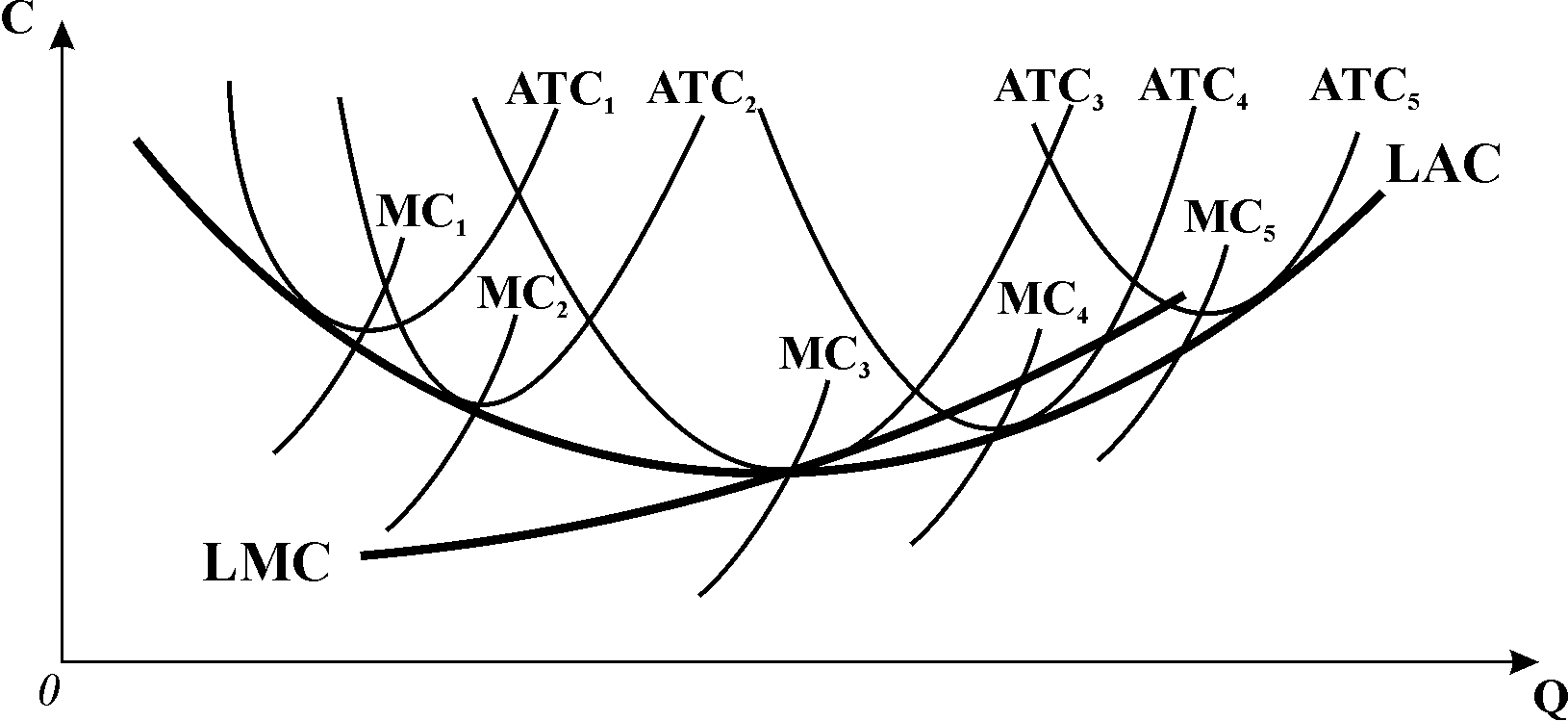 Рис. Крива довгострокових середніх витрат зі змінним ефектом  масштабу
Крива довгострокових граничних витрат LMC
Кожна точка на кривій LMC показує граничні витрати найекономнішого варіанту підприємства для всіх можливих його розмірів.
Крива LMC перетинає криву LAC в точці її мінімуму. 
Обидві криві пологіші, ніж аналогічні криві короткострокового періоду.

Чинниками економії на масштабі є спеціалізація праці та управлінського персоналу, технічний прогрес, виробництво побічної продукції з відходів основного виробництва, неподіль­ність виробництва. 
Причини виникнення втрат на масштабі, як правило, пов’язані з труднощами управління.
Мінімальний ефективний розмір підприємства
LAC
C
це той найменший обсяг виробництва, за якого фірма може мінімізувати свої довгострокові середні витрати. 
Це обсяг випуску, за якого вичерпується дія зростаючого ефекту масштабу.
Теоретично зростаючий і спадний ефекти масштабу є найважливішими чинниками, котрі визначають структуру кожної га­лузі і рівень розвитку конкуренції в ній.
0
Q
C
LAC
0
Q
C
LAC
0
Q
4. Механізм встановлення довгострокової рівноваги конкурентної фірми і галузі
Оптимізація рішення фірми у довгостроковому періоді, так само, як і у короткостроковому, передбачає двохетапну процедуру: 
на першому етапі фірма обирає оптимальний обсяг виробництва;
 на другому етапі фірма визначає результат діяльності і вирішує, чи слід їй продовжувати функціонувати взагалі. 
Стратегія довгострокового функціонування фірми на ринку:
обрати оптимальний обсяг випуску, для якого P=LMC
вступити на ринок, якщо P>LAC
вийти з ринку, якщо P<LAC

Умовою довгострокової рівноваги фірми на досконало конкурентному ринку є рівність ціни довгостроковим граничним витратам: P=LMC
Довгострокова рівновага конкурентного ринку
пов’язана з переливом інвестиційного капіталу із галузі в галузь. 
Сигналом, який спонукає будь-яку фірму до входження в галузь, або надає інформацію про недоцільність перебування в галузі, слугує прибуток, який забезпечується рівноважною ринковою ціною.
Модель довгострокової рівноваги конкурентної фірми і галузі
LMC (SL)
S1
P,
C
P,
C
LAC
S3
S2
E1
E1
MR1
P1
MC (SS)
ATC
E2
MR2
E2
E3
MR3
D
0
0
Q
Q
Умова довгострокової рівноваги конкурентної галузі
рівність ринкової ціни граничним і мінімальним середнім сукупним витратам типової фірми галузі:


Фірми одержують нульовий економічний прибуток
Жодна з фірм не має стимулу для виходу з галузі, так само як фірми інших галузей не мають стимулів до входження в галузь. 
Ціною довгострокової рівноваги на конкурентному ринку є ціна беззбитковості.
Парадокс прибутку
можливість отримати економічний прибуток у конкурентній галузі є причиною його зникнення у довгостроковому періоді.

Довгострокова крива пропонування фірми – це частина кривої її довгострокових граничних витрат LMC вище мінімуму кривої довгострокових середніх витрат LAC. 
У довгостроковому періоді всі фактори виробництва змінні, довгострокові криві пропонування, як фірми, так і галузі, більш похилі, а пропонування більш еластичне, ніж короткострокове.
Складові умови довгострокової рівноваги конкурентної фірми
слугує основним доказом того, що економіка конкурентних цін прагне використати обмежені ресурси суспільства якнайефективніше. 
Ефективне використання ресурсів вимагає виконання двох умов: виробничої ефективності та ефективності розподілу ресурсів.
Виробнича ефективність досягається рівністю ціни і середніх витрат 

Конкуренція змушує фірми виробляти в точці мінімальних середніх витрат виробництва і встановлювати ціну, яка відповідає цим витратам, використовувати у виробництві мінімум ресурсів.
Ефективність розподілу ресурсів досягається рівністю ціни і граничних витрат 

Виробництво повинно бути не лише технологічно ефективним, але й створювати в сукупності такий набір товарів, який максимально задовольняє потреби та уподобання споживачів